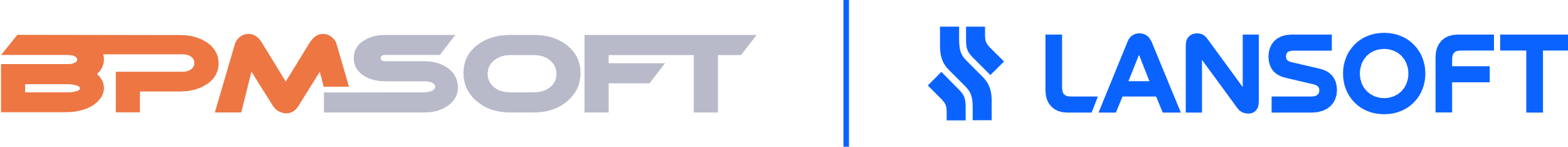 Хранение файлов на внешних ресурсах
для платформы BPMSoft
УПРАВЛЯЙТЕ КОРПОРАТИВНЫМИ ФАЙЛАМИ ЛЕГКО И ДИНАМИЧНО
О НАШЕЙ КОМПАНИИ
Компания «Программные Технологии» занимается внедрением проектов по автоматизации бизнес-процессов, а также разработкой продуктов на платформе BPMSoft.
Мы работаем на рынке с 2003 года.

Наш опыт – это наша сила. Мы внедряем проекты различной сложности, отраслевой специализации и удаленности уже более 10 лет и являемся экспертами в следующих сферах:

документооборот
маркетинг и программы лояльности
интеграция с платформой 1С

География наших проектов – Россия, СНГ и Европа.

Движущей силой компании и не иссякающим источником ее энергии является коллектив «Программных Технологий», в который входят более 40 экспертов. Каждый из них талантлив в своей сфере и постоянно совершенствуется в соответствии с тенденциями рынка.
РАЗРАБОТЧИК ​И ИНТЕГРАТОР
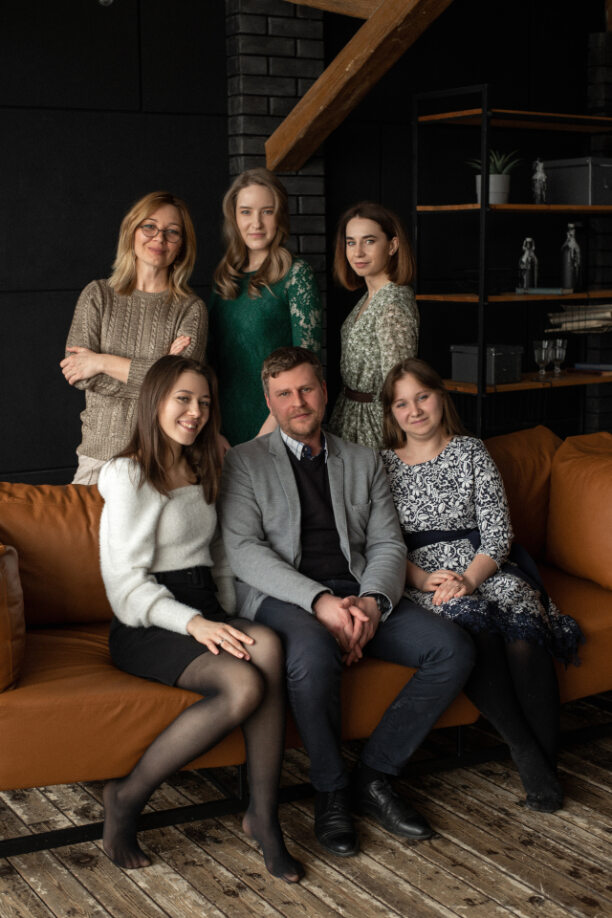 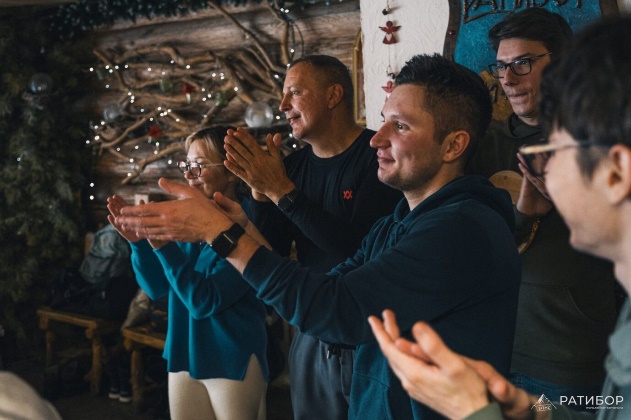 21 год​
на рынке IT
398 проектов
в 12 странах
42 эксперта​
в 4 направлениях
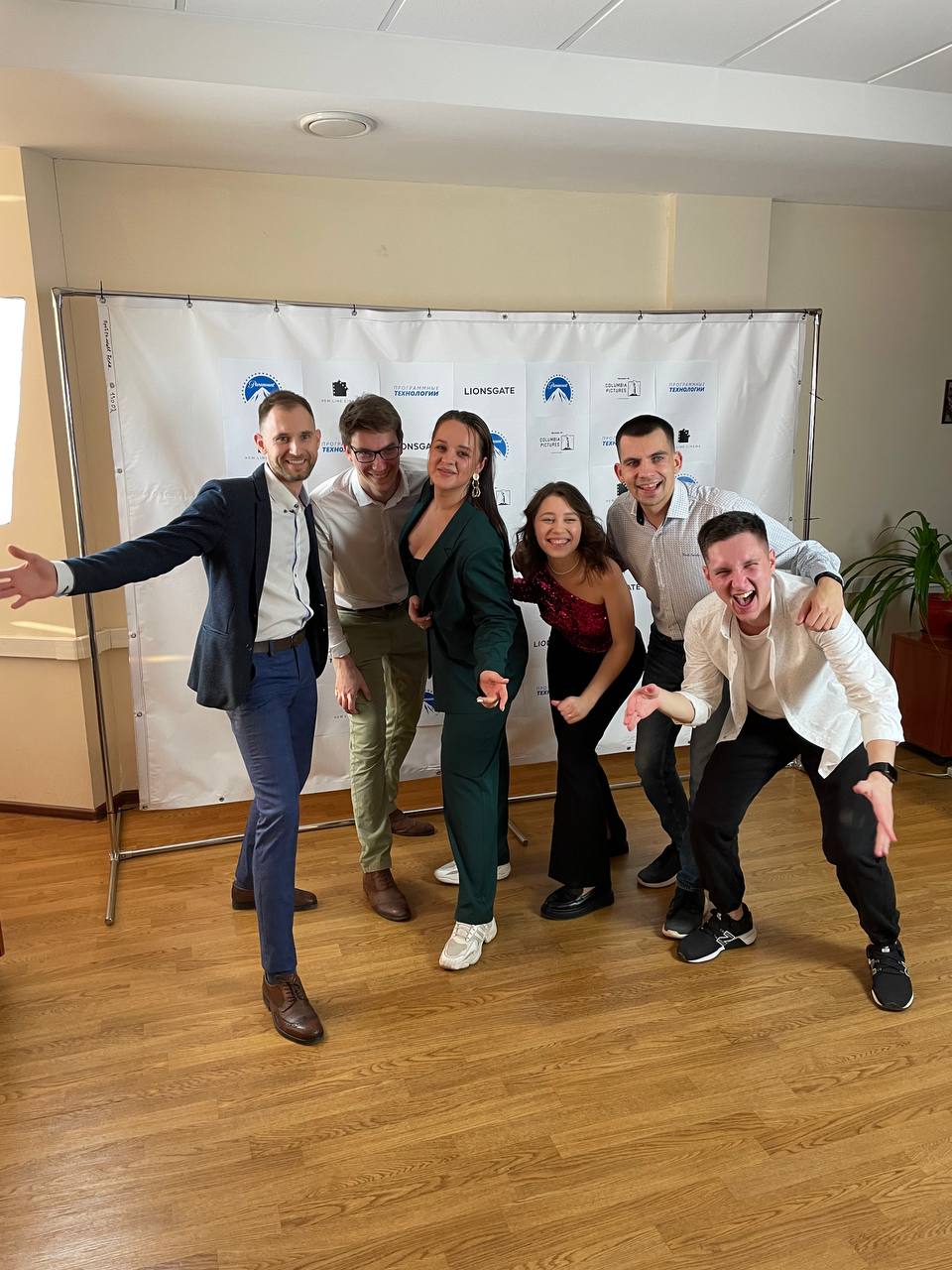 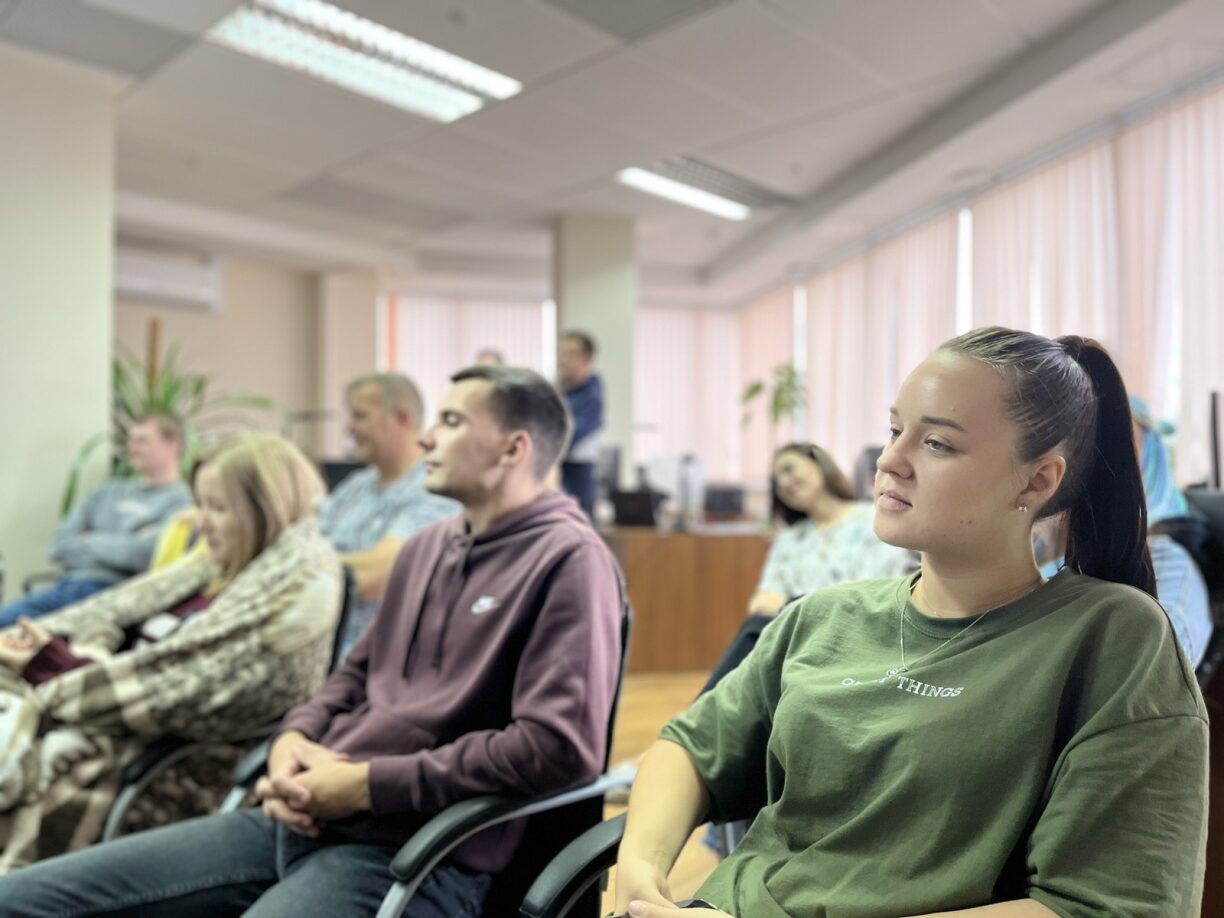 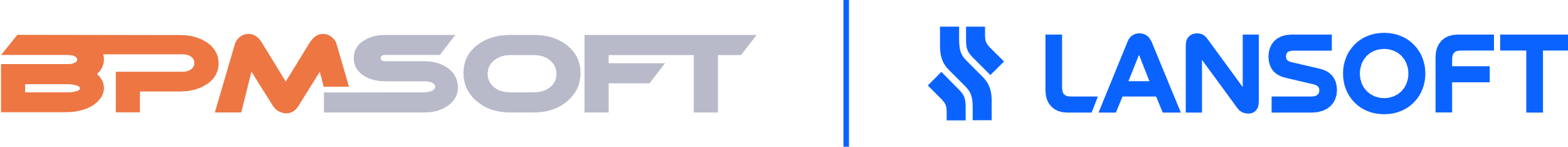 ОБЗОР
продукта
Возможности работы с разными типами хранилищ данных
Поддержка работы с абсолютным большинством доступных директорий хранения файлов:
База данных – файлы сохраняются непосредственно в базу данных, связанную с приложением BPMSoft;
Файловая система – файлы сохраняются в файловую систему на сервере приложения BPMSoft;
Microsoft OneDrive – файлы сохраняются в облачный сервис Microsoft OneDrive;
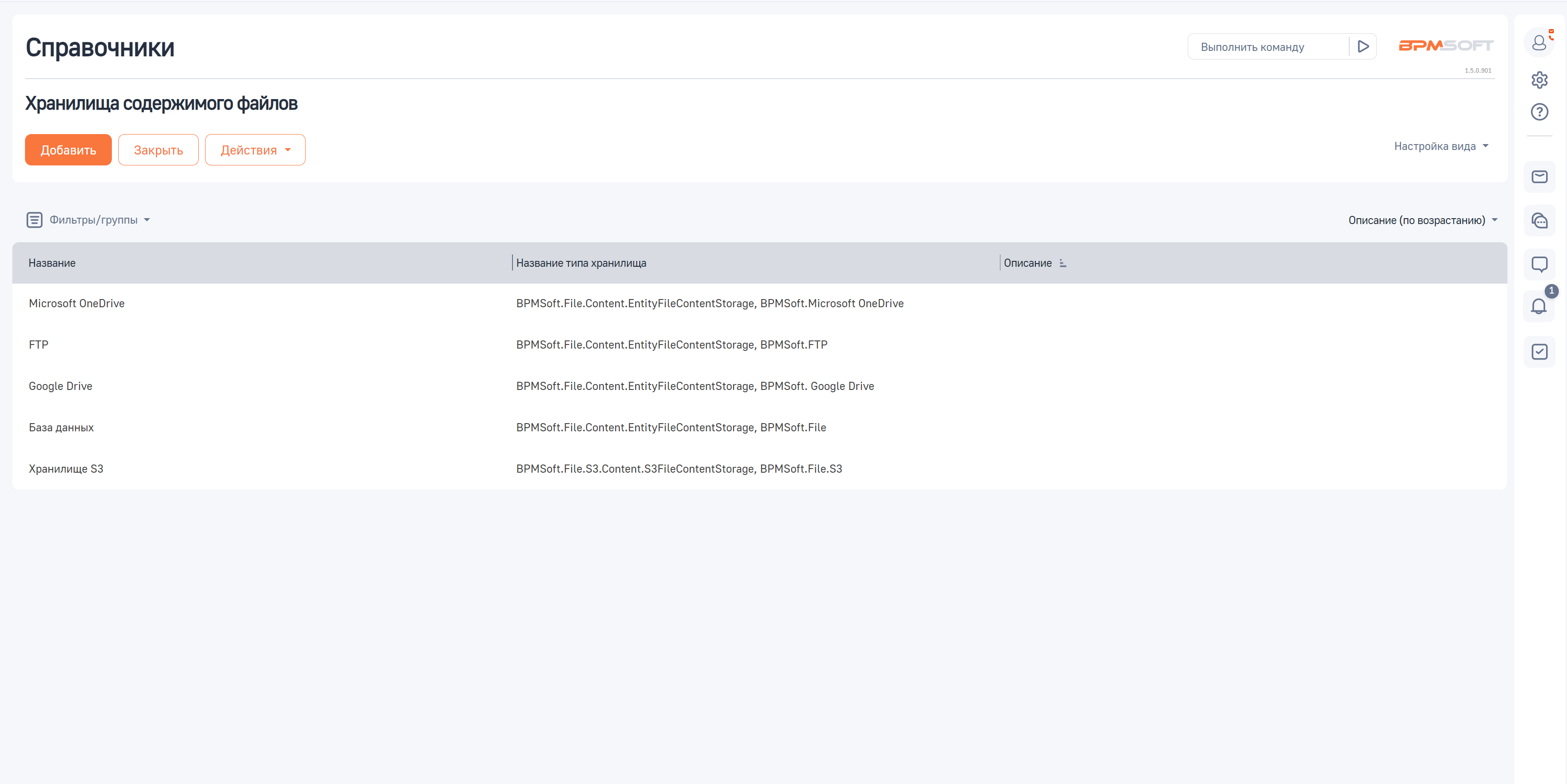 Возможности работы с разными типами хранилищ данных
Поддержка работы с абсолютным большинством доступных директорий хранения файлов (продолжение):
Google Drive – файлы сохраняются в облачный сервис Google Drive;
FTP – файлы сохраняются на FTP
Содержание письма сохраняется в примечаниях к документу
Возможно добавление вложений через сканер
Для групп пользователей с одной функционально ролью можно указать отдельное хранилище.
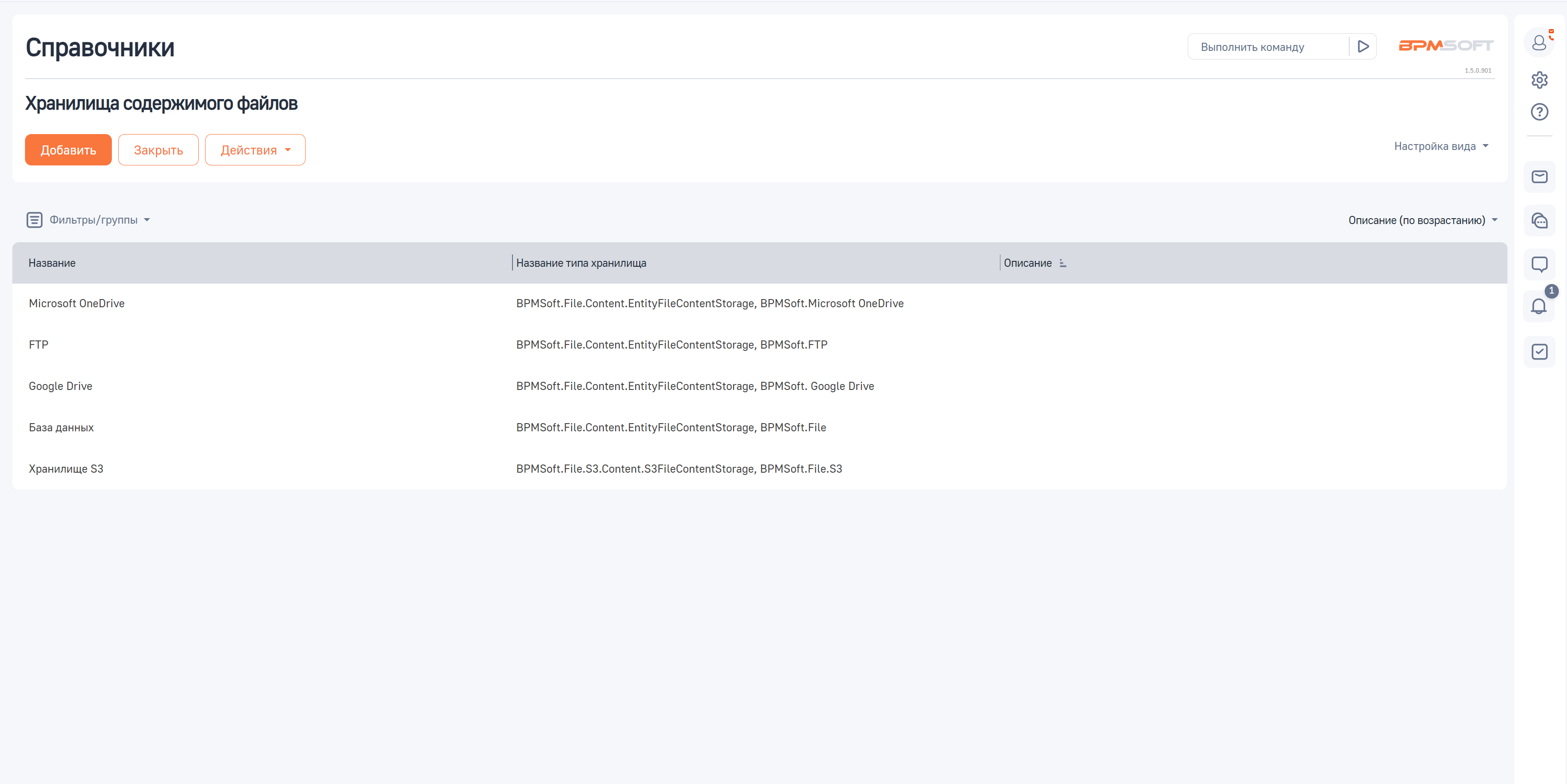 Гибкие настройки хранения и синхронизации файлов
Интуитивные настройки хранилища «По умолчанию» и привязкой к доступам по ролевой модели в системе
Оперативная синхронизация файлов на облачных сервисах
Иерархичное хранение файлов
Получение файлов по ссылке в облаке и в базе BPMSoft
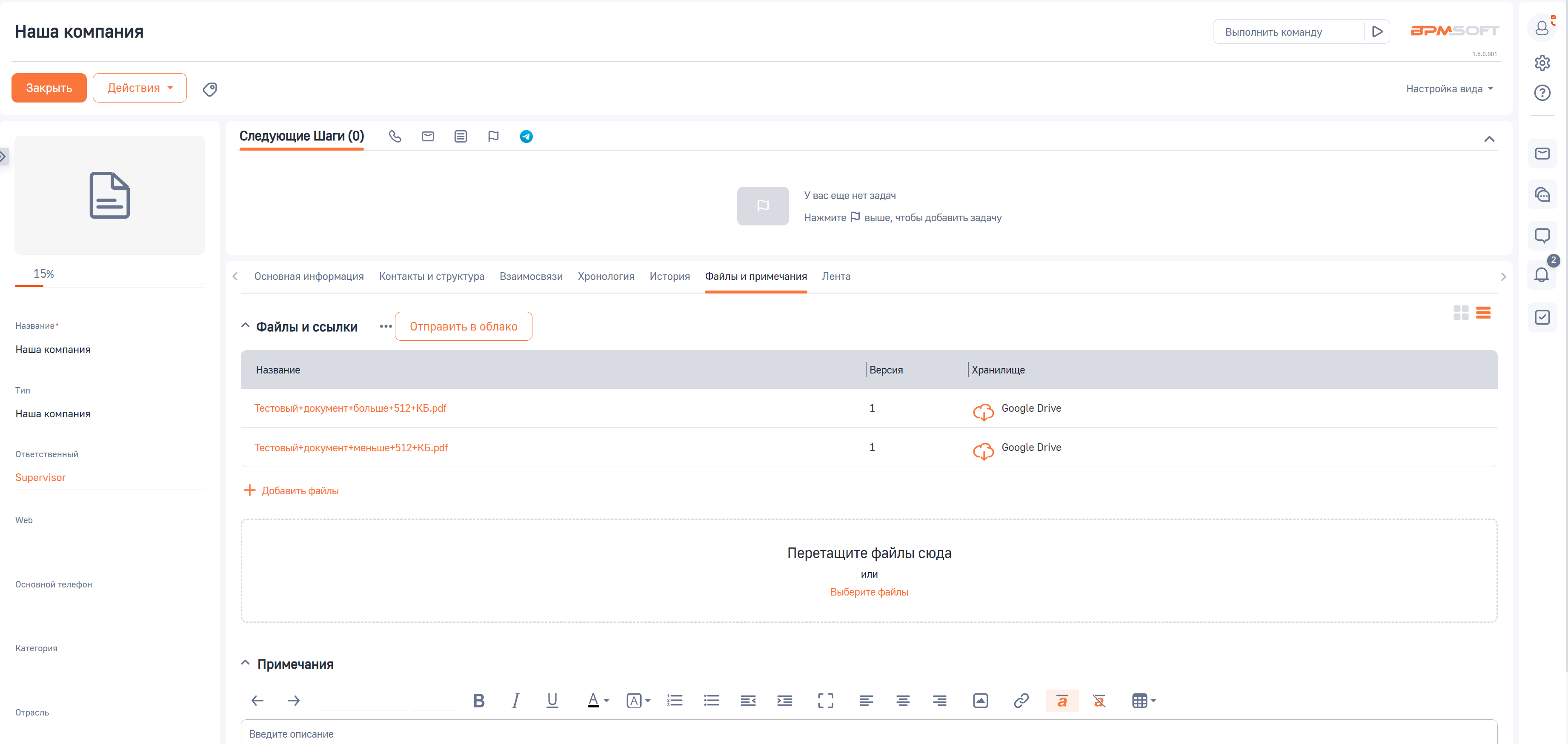 Email
Сайт
Телефон
Адрес
info@samarasoft.com
www.samarasoft.com
8 (846) 266-55-69
443013, г. Самара,
Московское ш. 4а, стр.2, оф. 15.03
Контакты
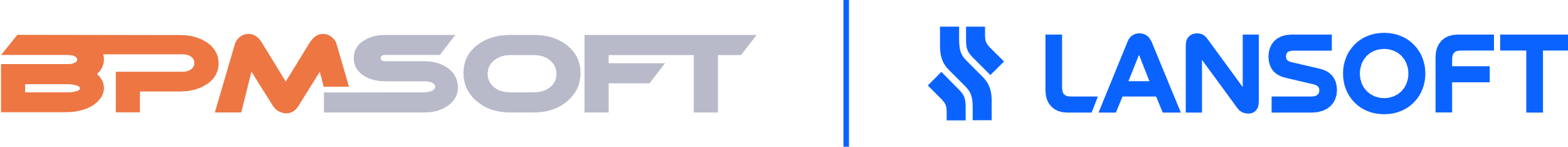